BÀI 16: M m    N n
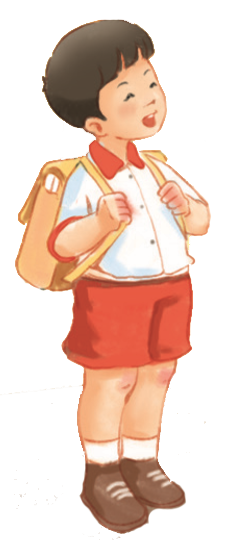 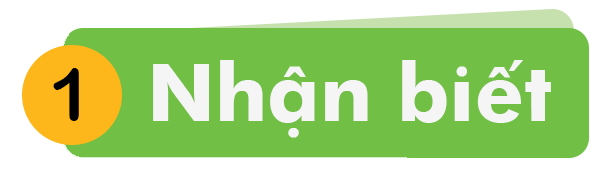 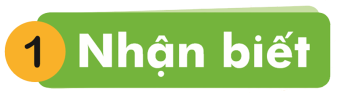 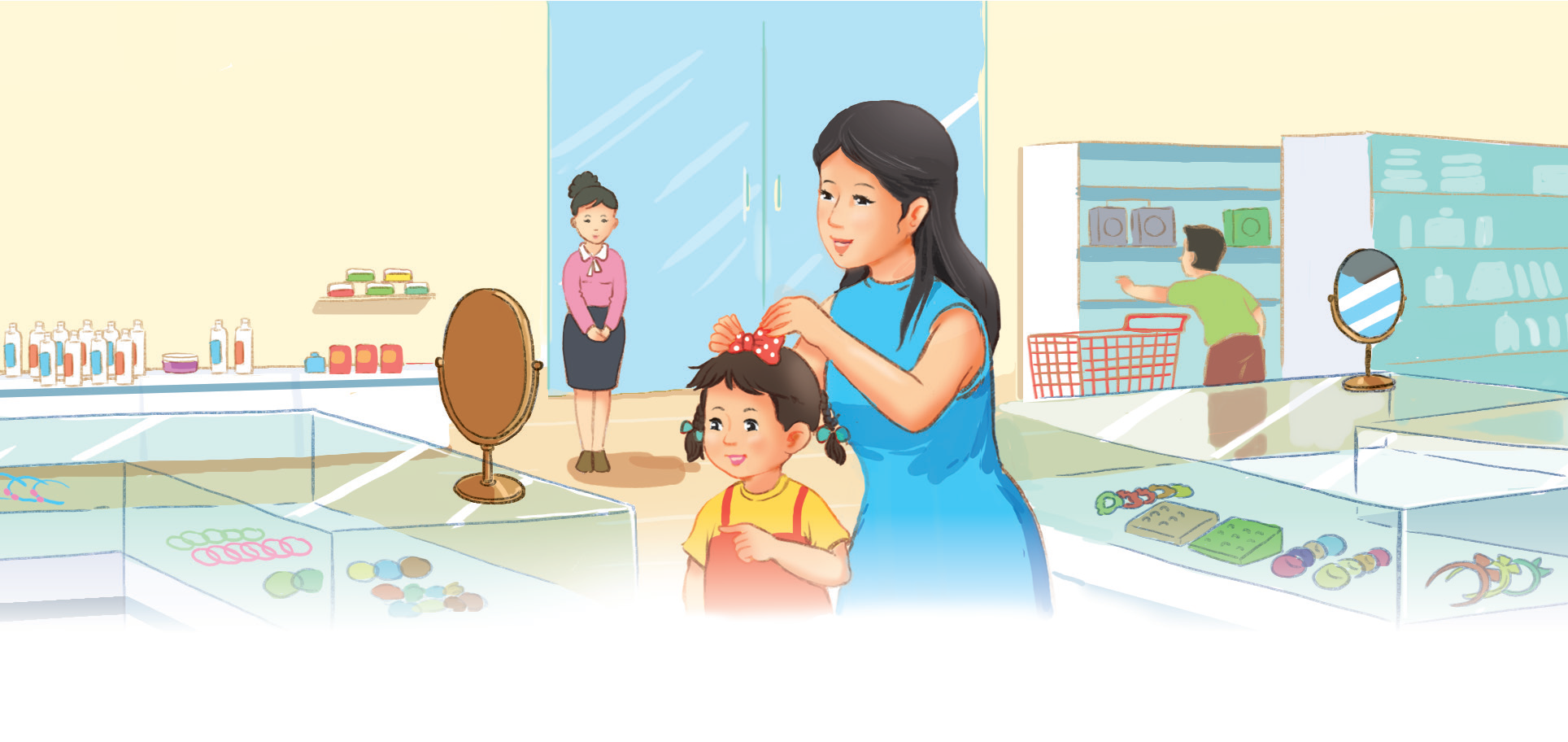 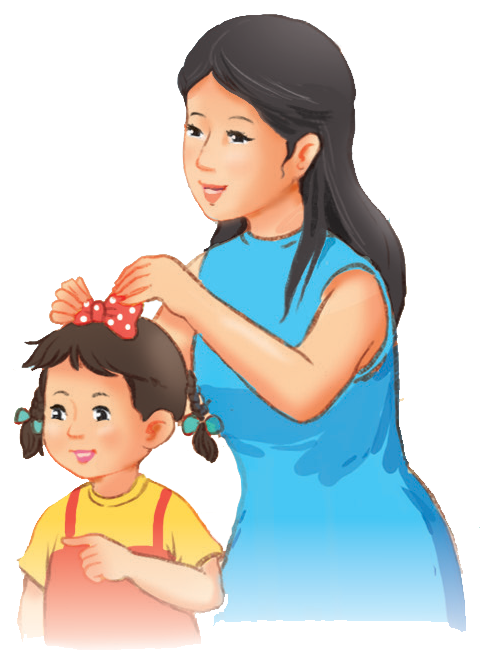 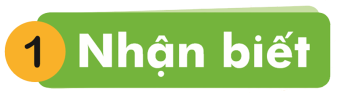 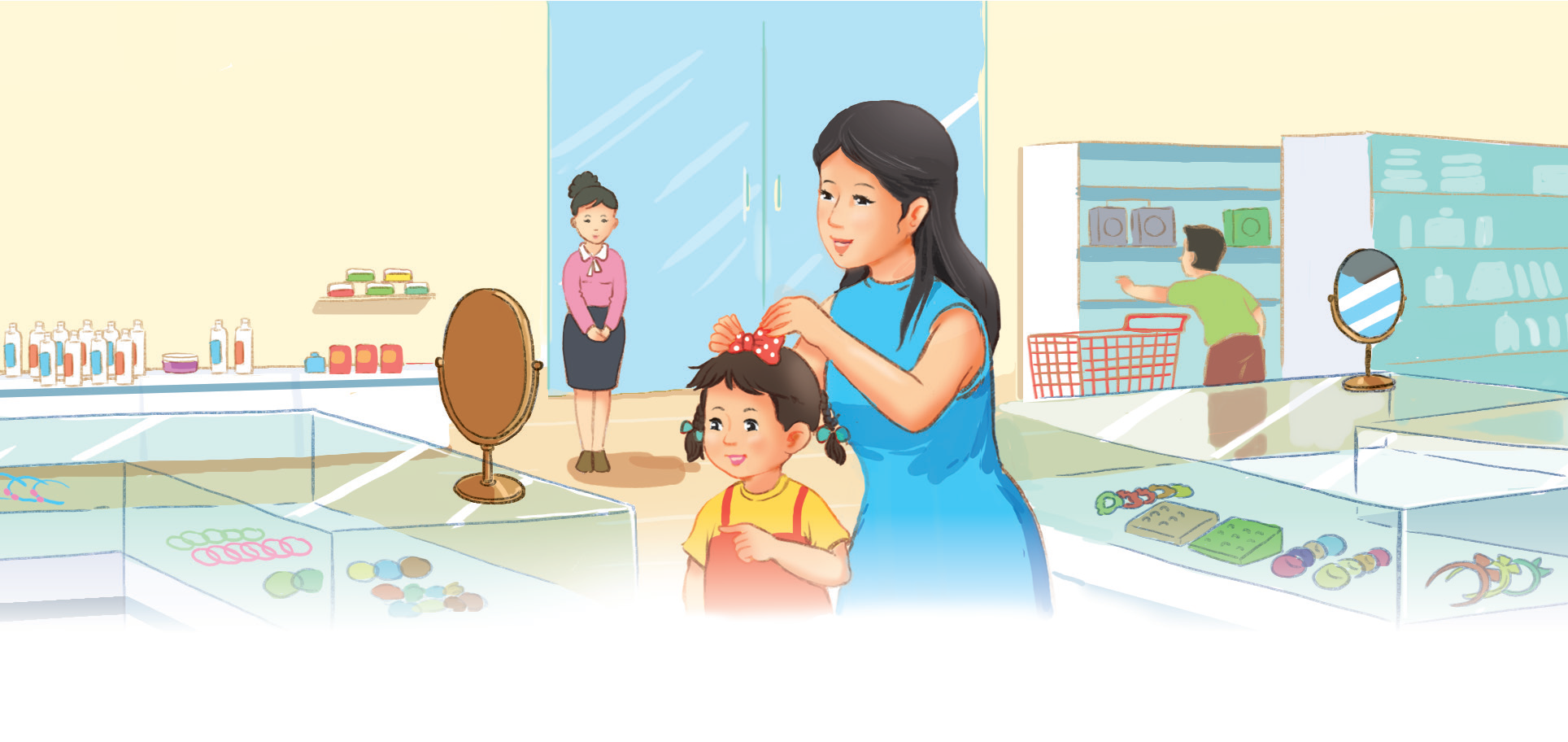 Mẹ mua nơ cho Hà.
M
m
n
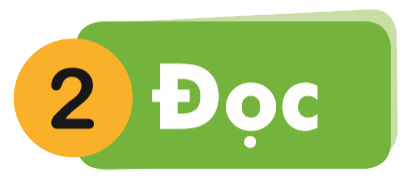 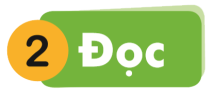 m
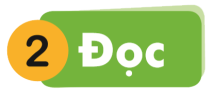 n
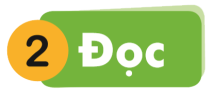 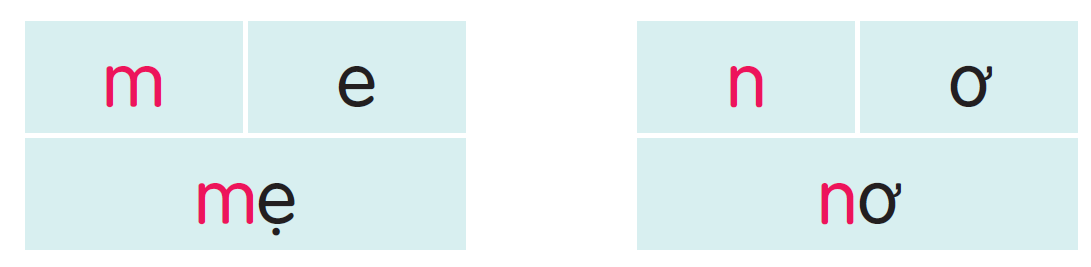 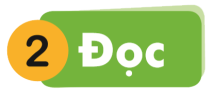 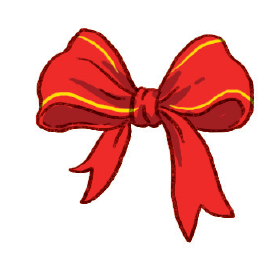 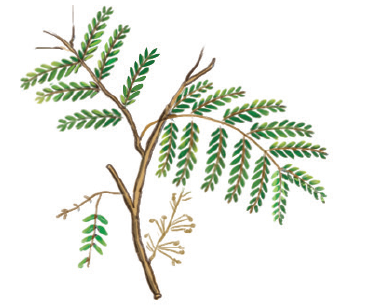 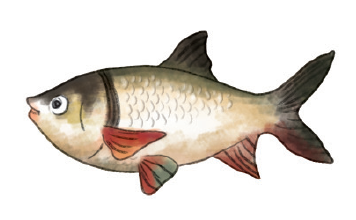 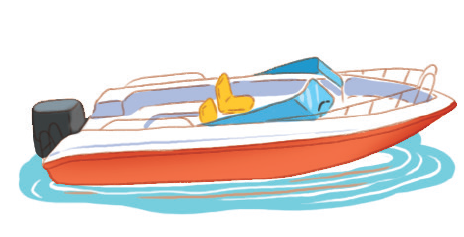 cá mè
ca nô
lá me
nơ đỏ
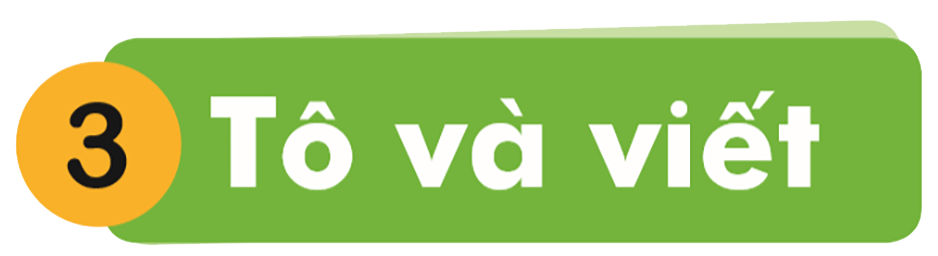 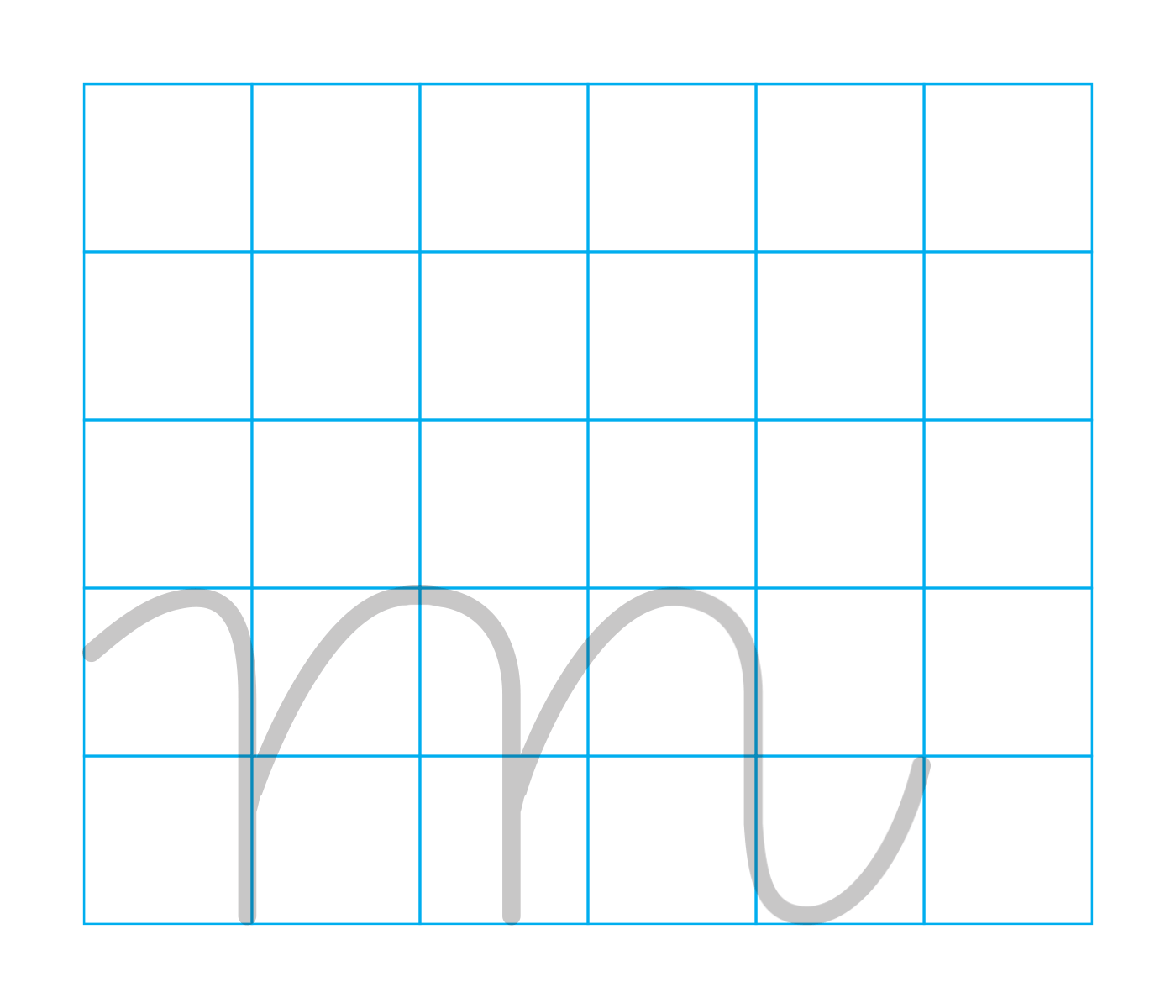 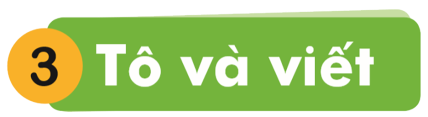 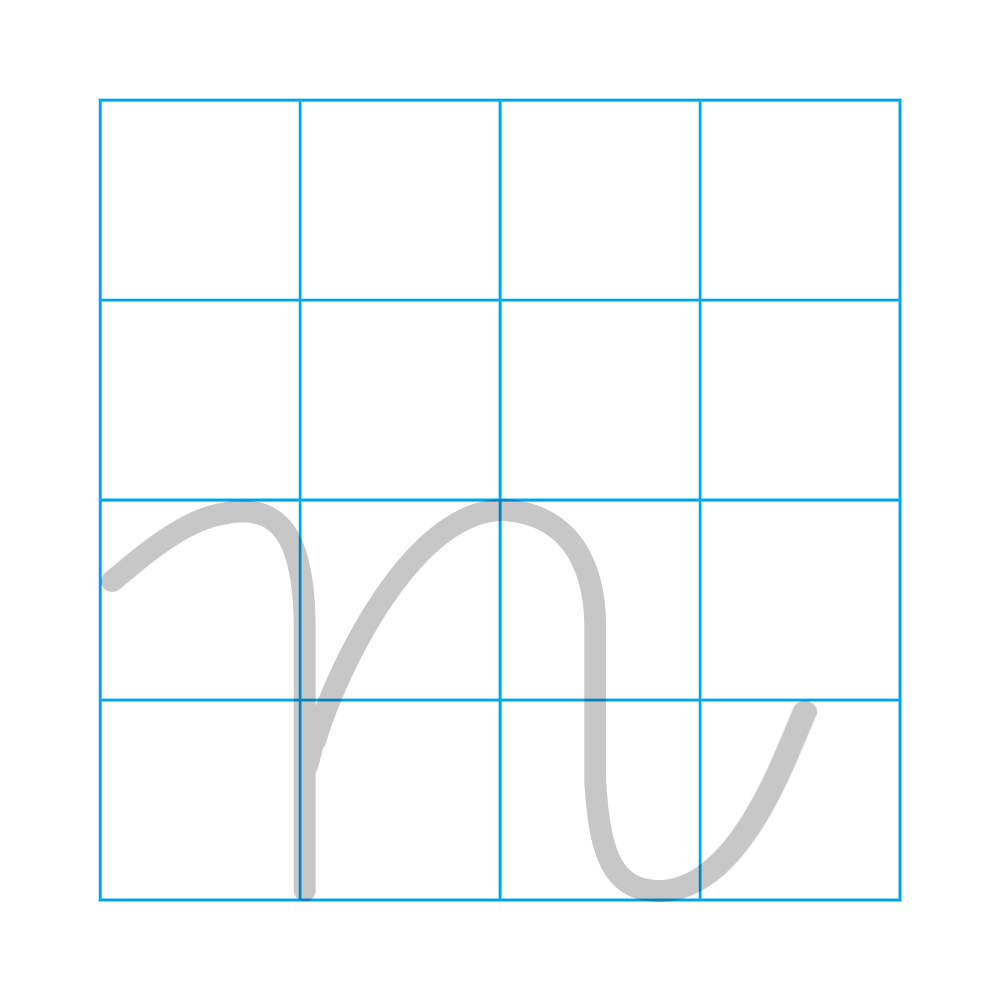 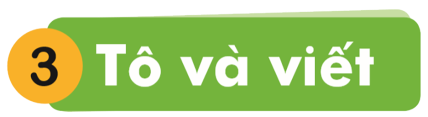 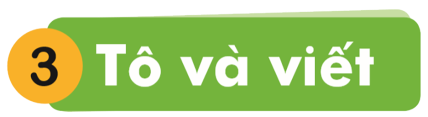 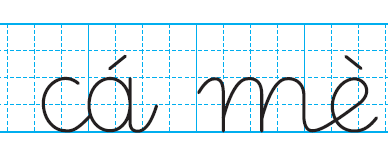 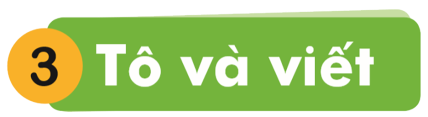 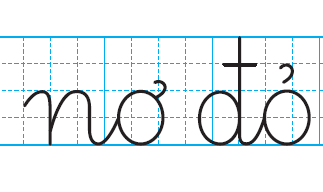 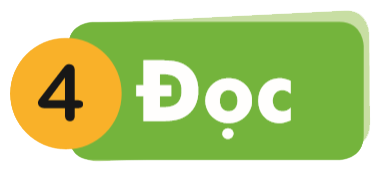 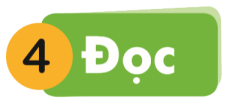 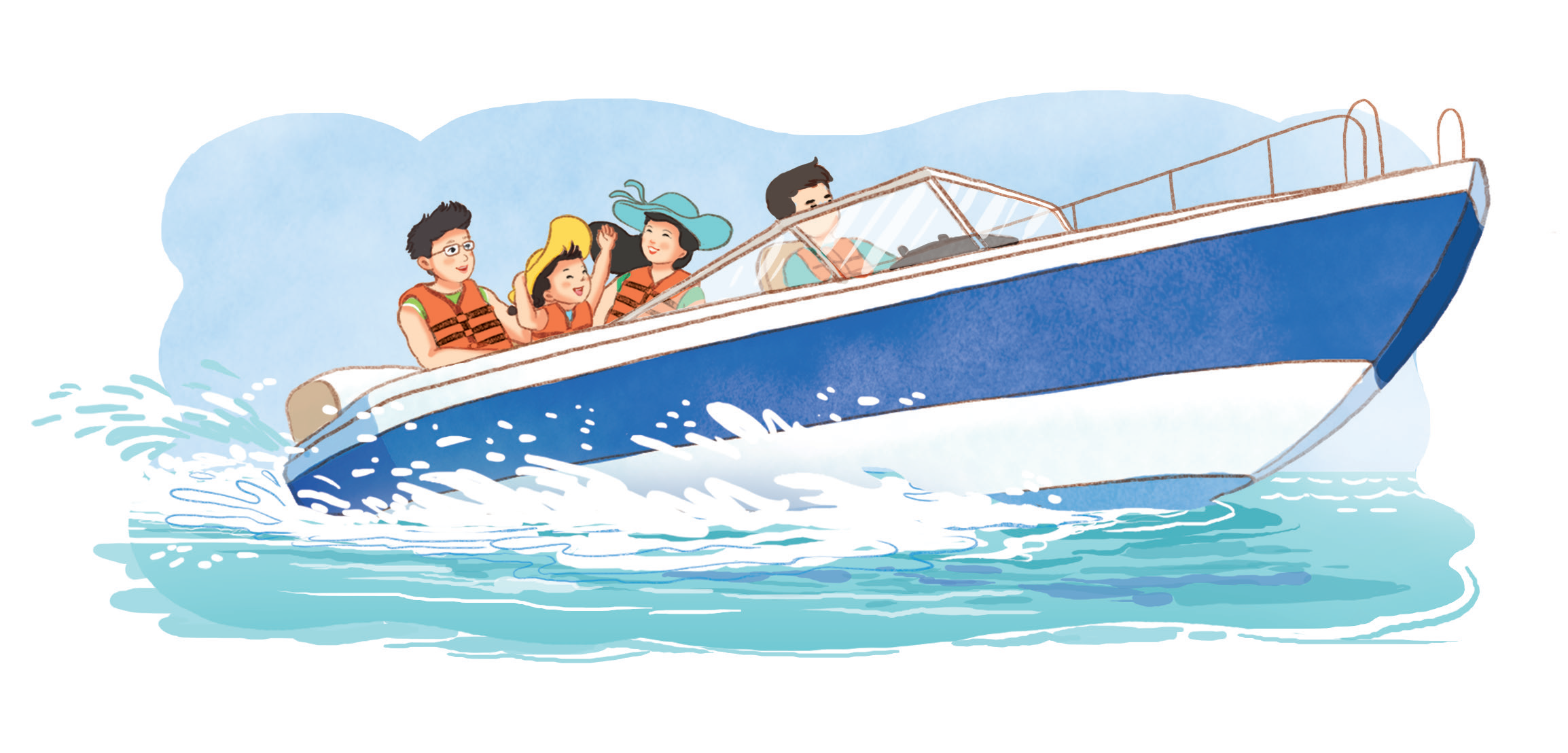 Bố mẹ cho Hà đi ca nô.
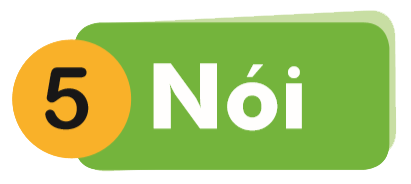 Giới thiệu
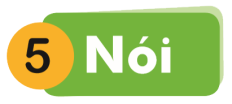 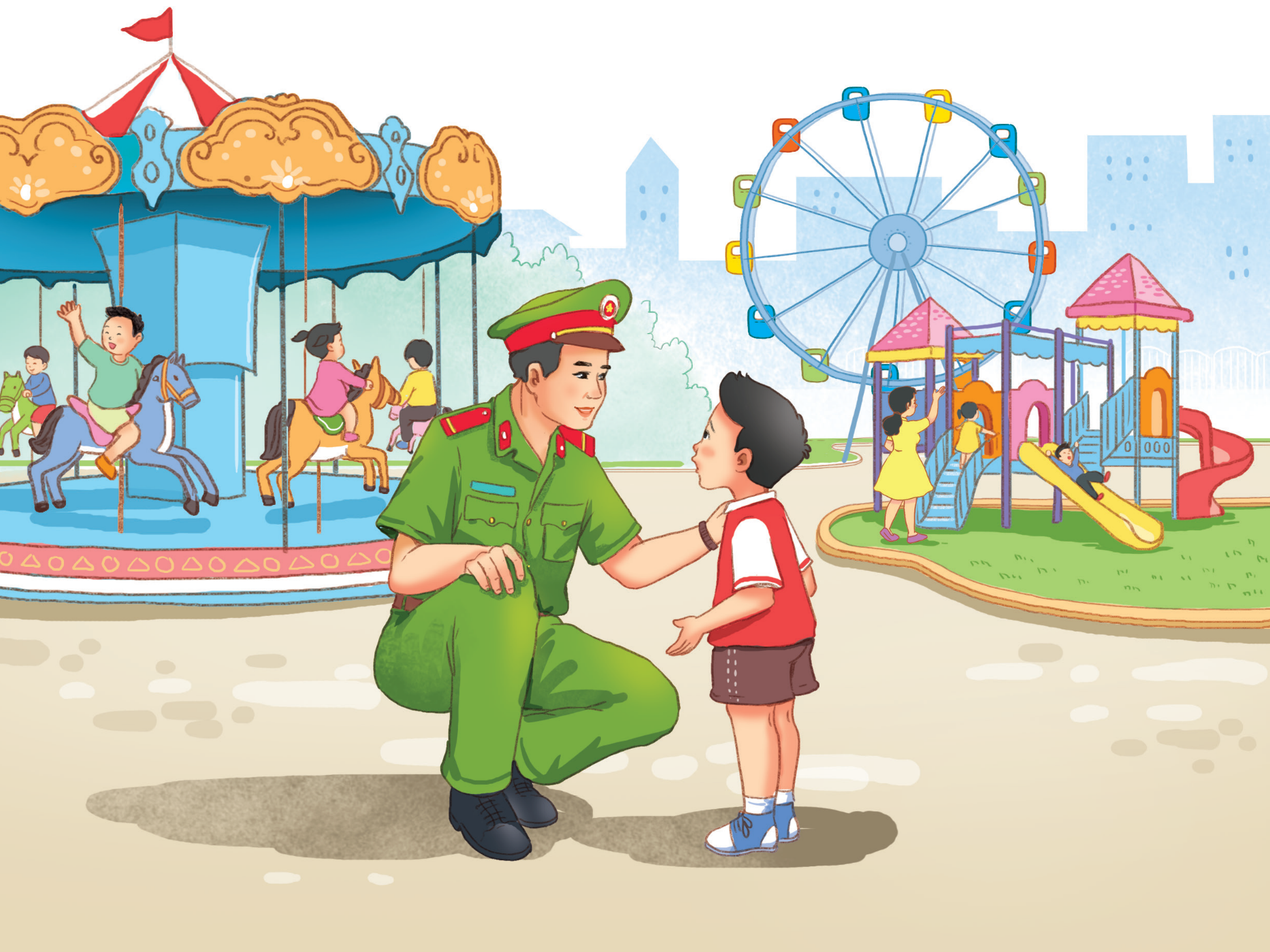 CỦNG CỐ 
BÀI HỌC
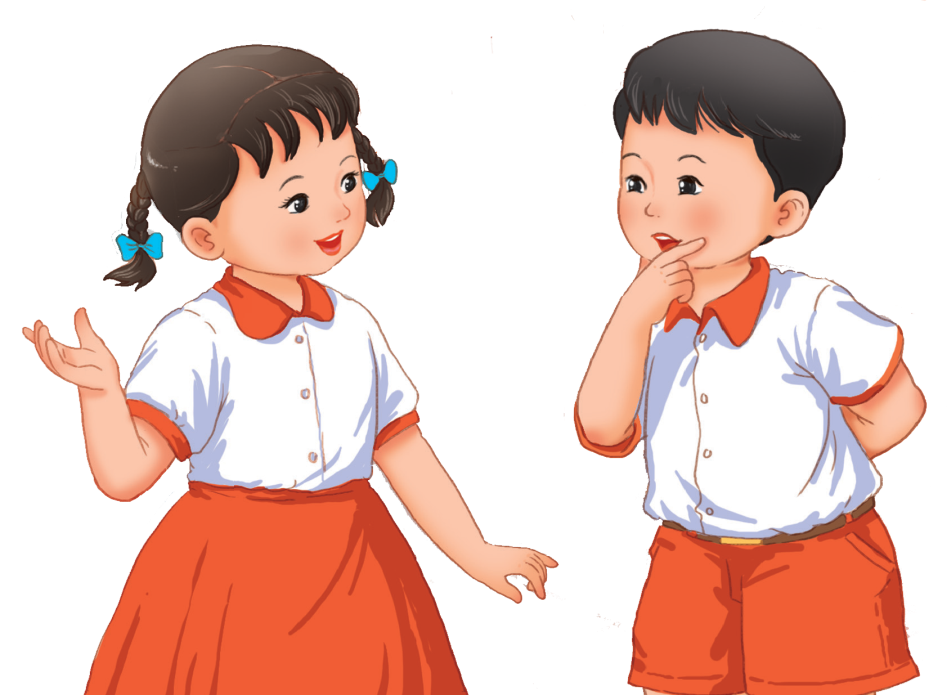